Benvinguda a les famílies d’i5
Curs 22/23
Temes a tractar:
Equip docent
Calendari del curs
Horari 
Entrevistes
Metodologies d’aprenentatge
Temporització (activitats/sortides)
Informacions generals
Precs i preguntes
EQUIP DOCENT
Tutores:
Especialistes:
Graciela Sunta Miranda(i5 A)
Sílvia Felip (i5 B)
Maria Feliu (Música)
Blanca Franco (Psicomotricitat)
Laia Meschede (Anglès)
Laura Sanzo (Atenció a la diversitat)
Personal SIEI:
Núria Santaularia
Lori Cristina 
Noelia Fernàndez
I5 A
I5 B
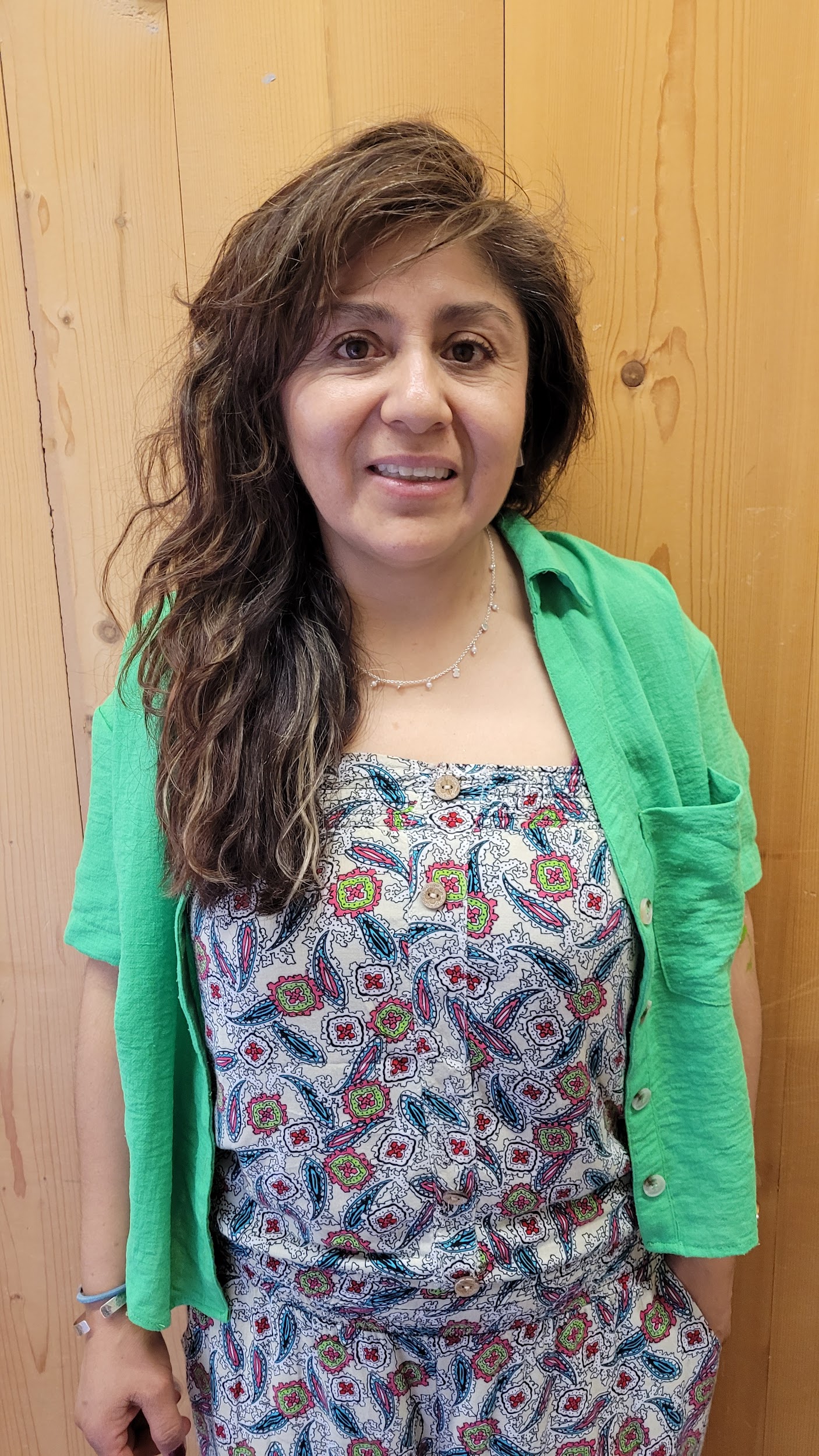 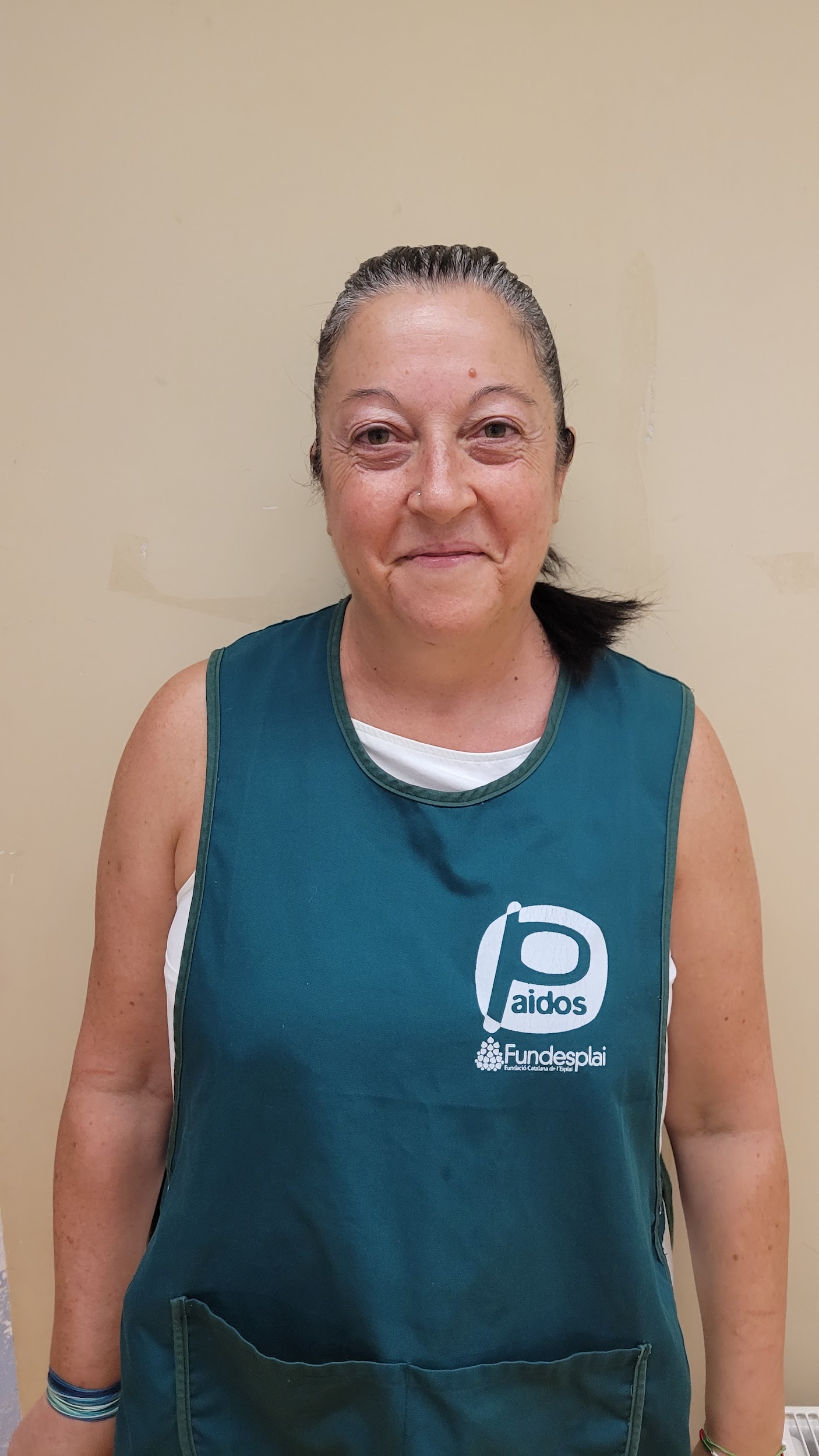 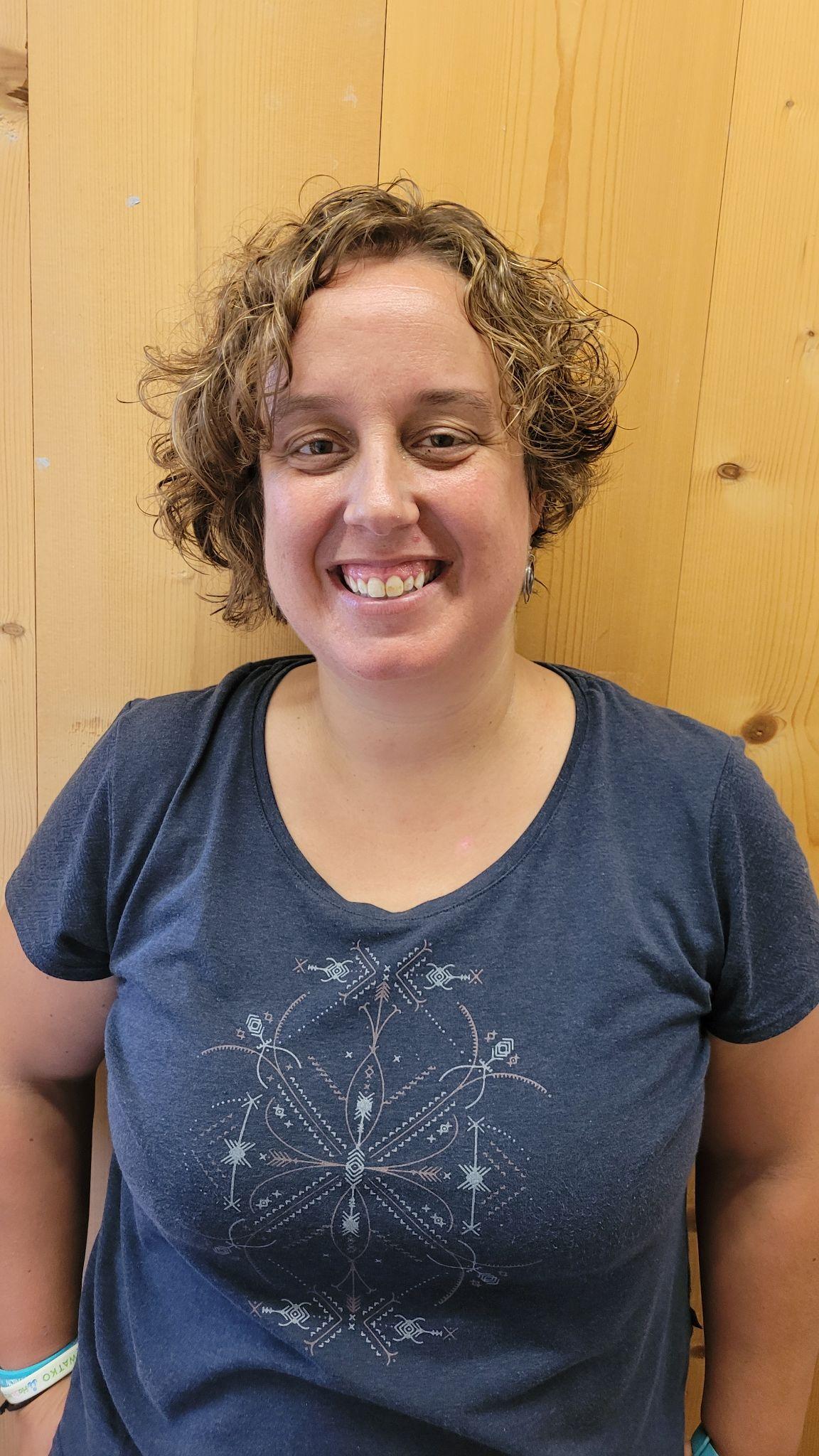 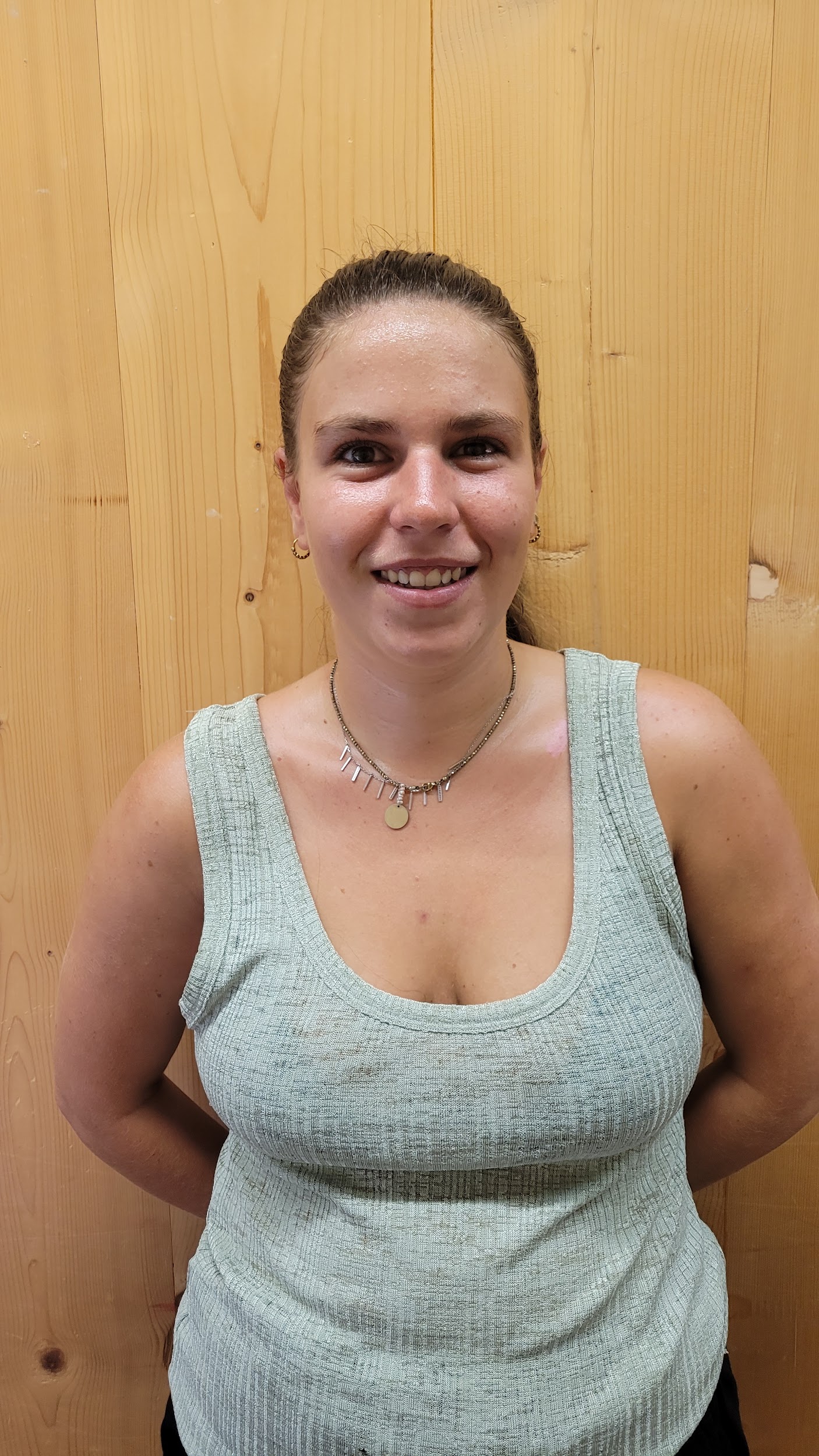 GRACIELA (tutora)
SUSANNA(monitora)
SÍLVIA (tutora)
JÚLIA (monitora)
ESPECIALITATS
SIEI
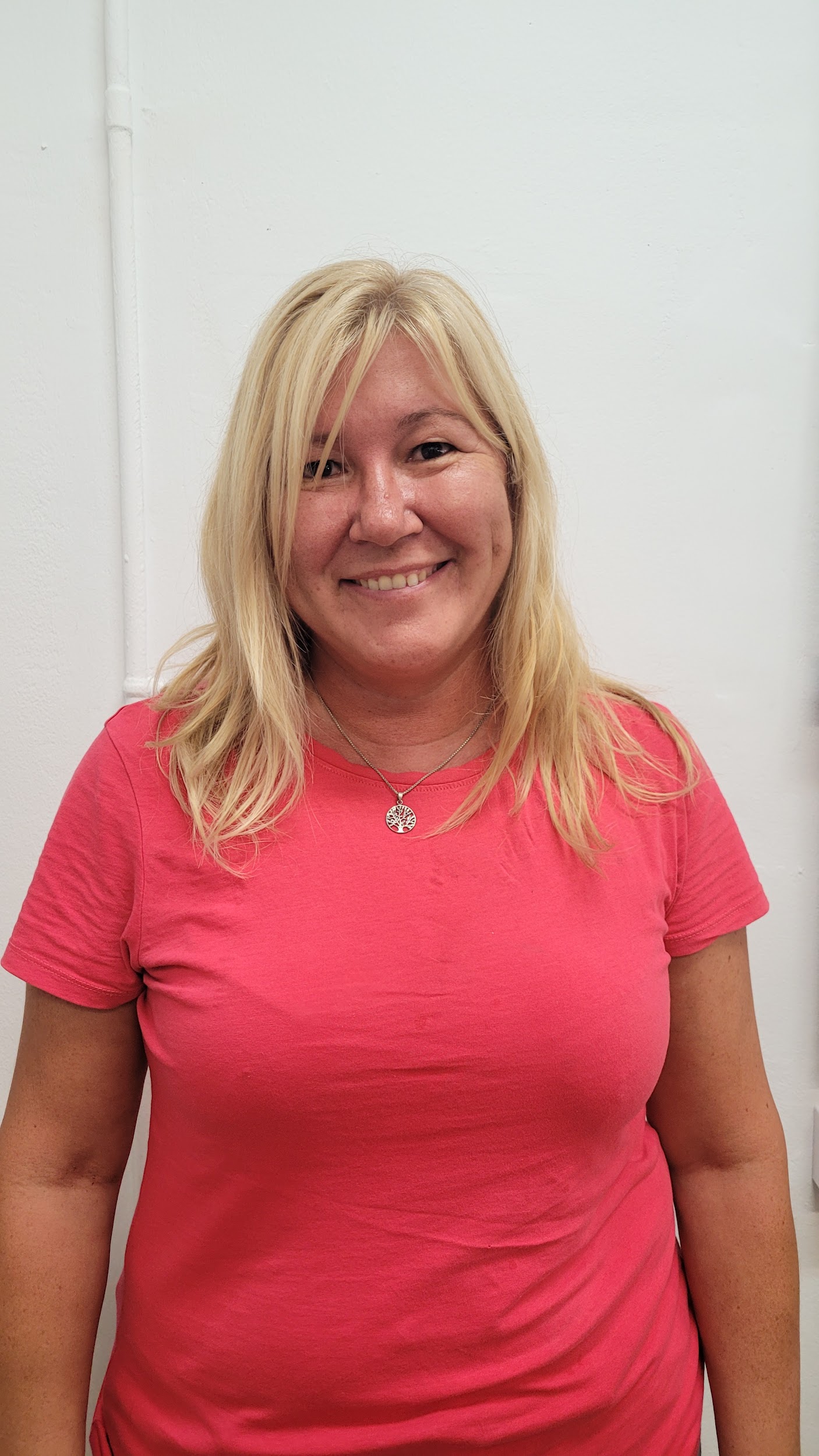 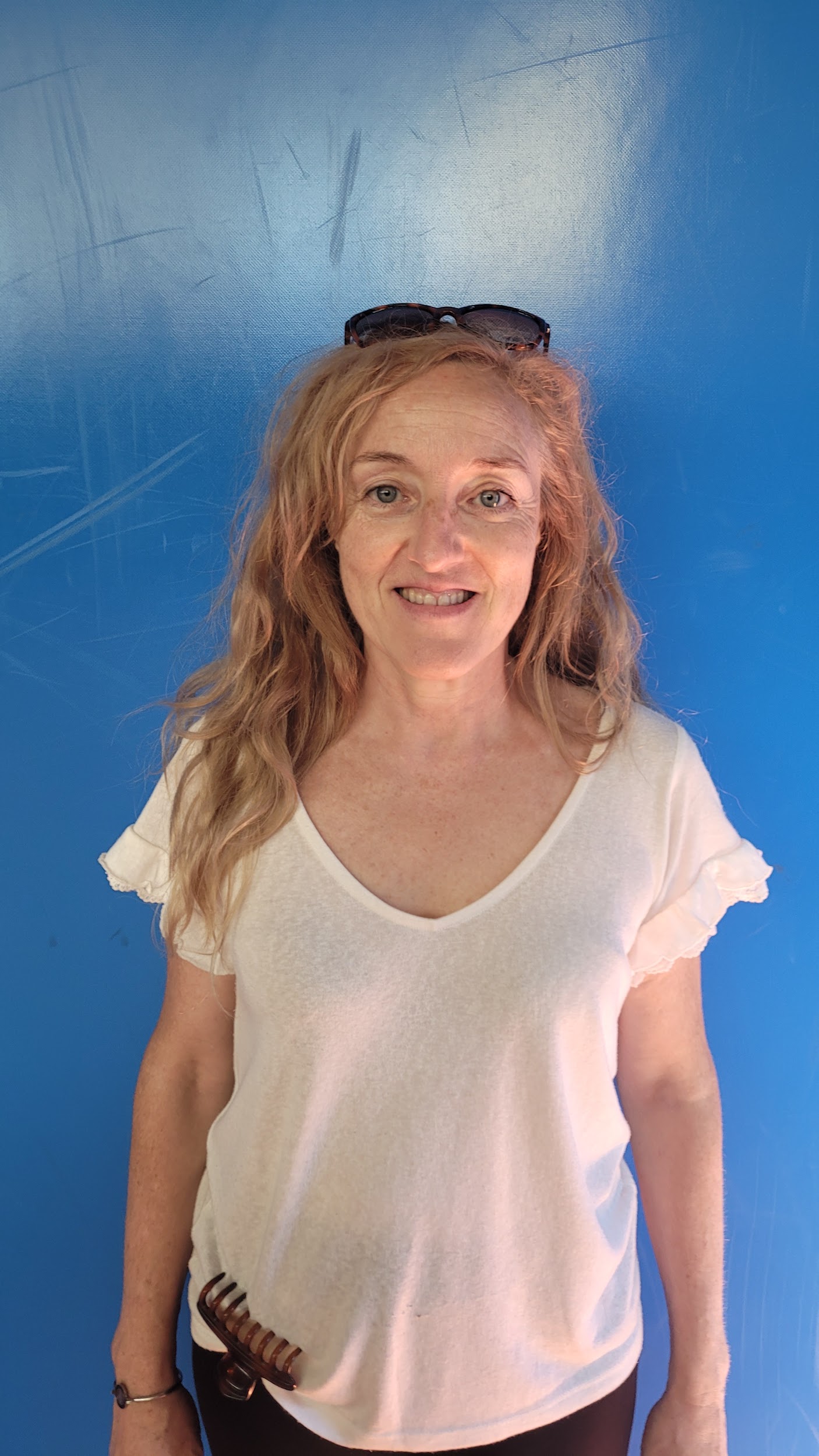 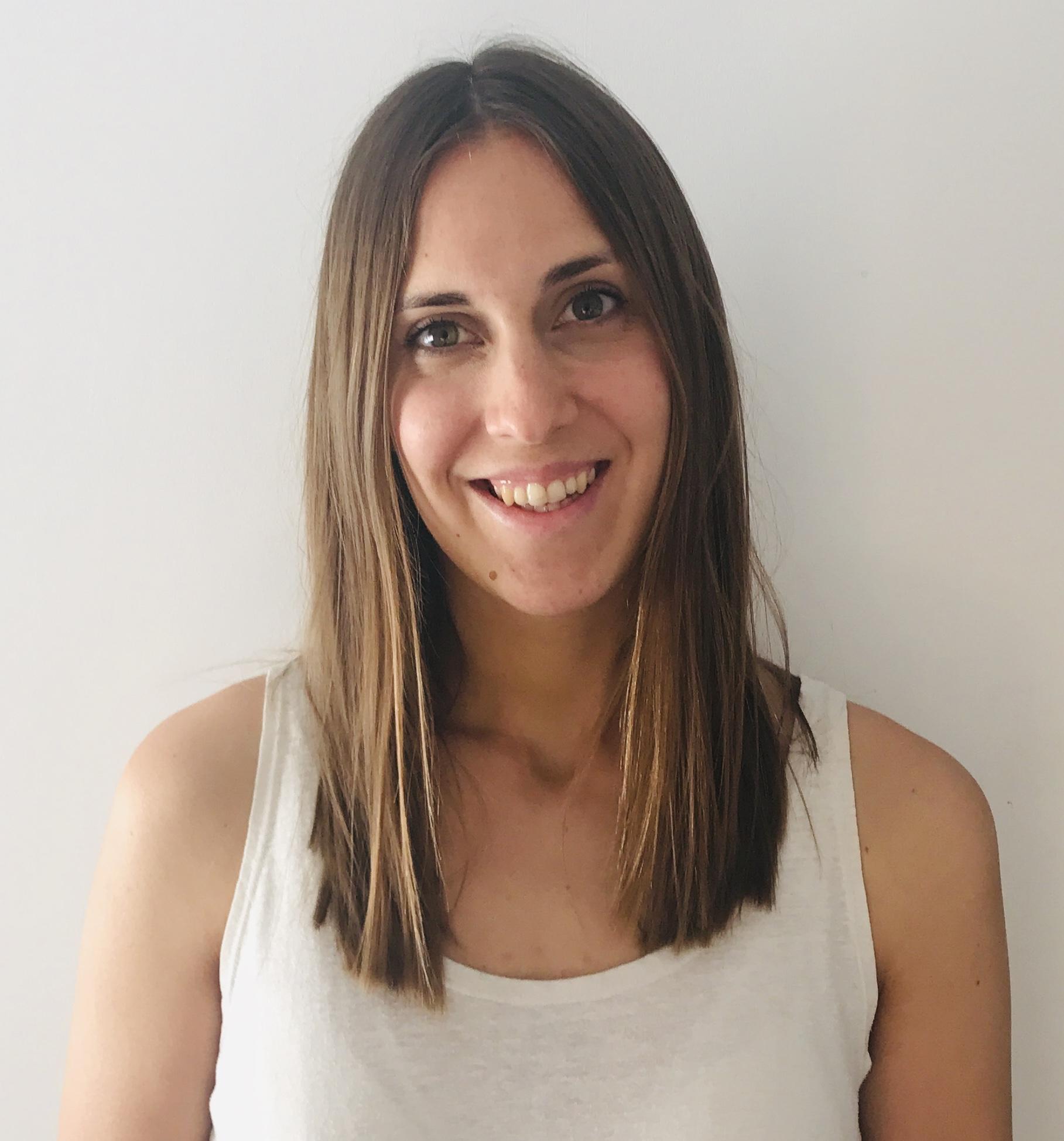 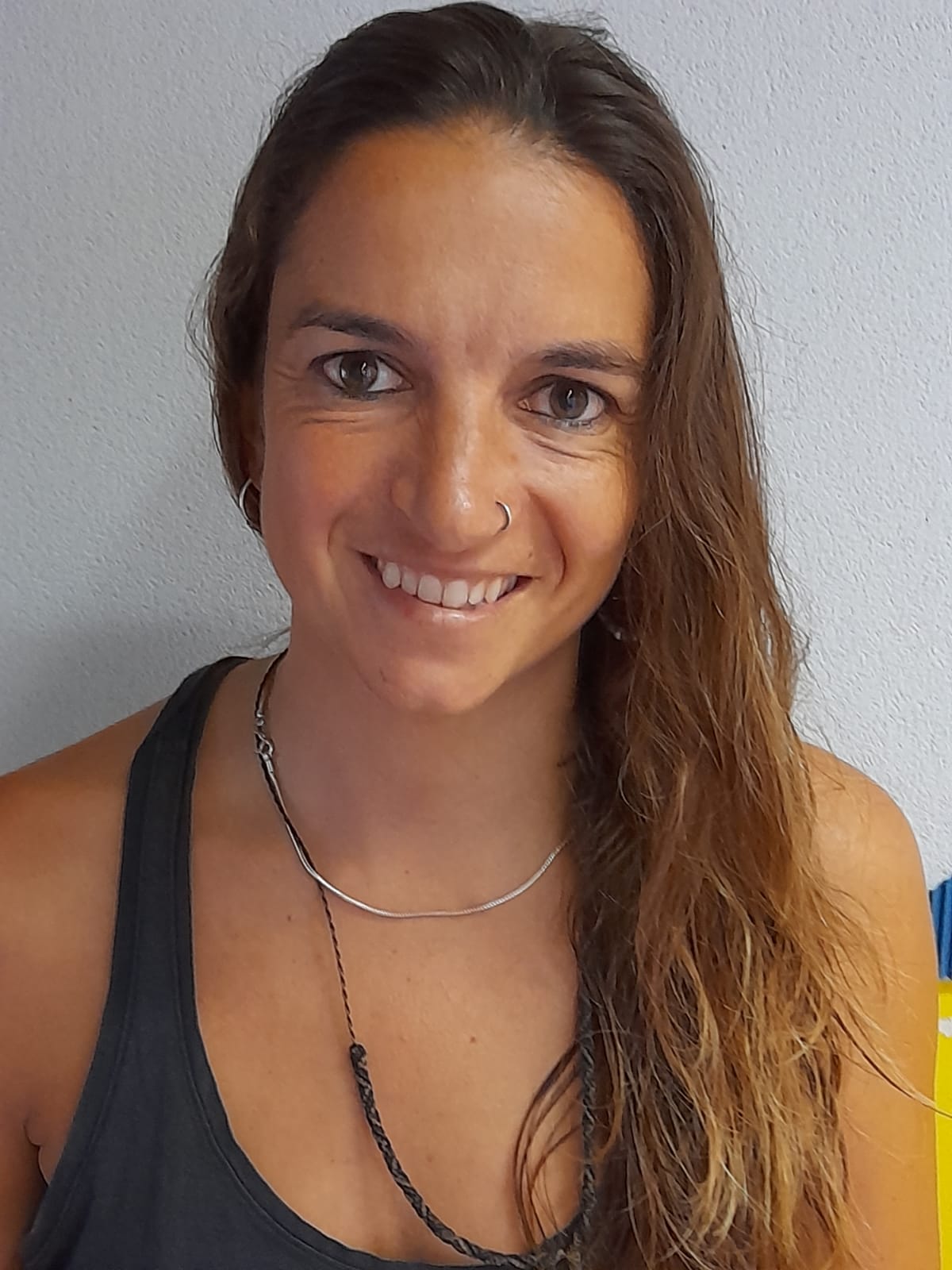 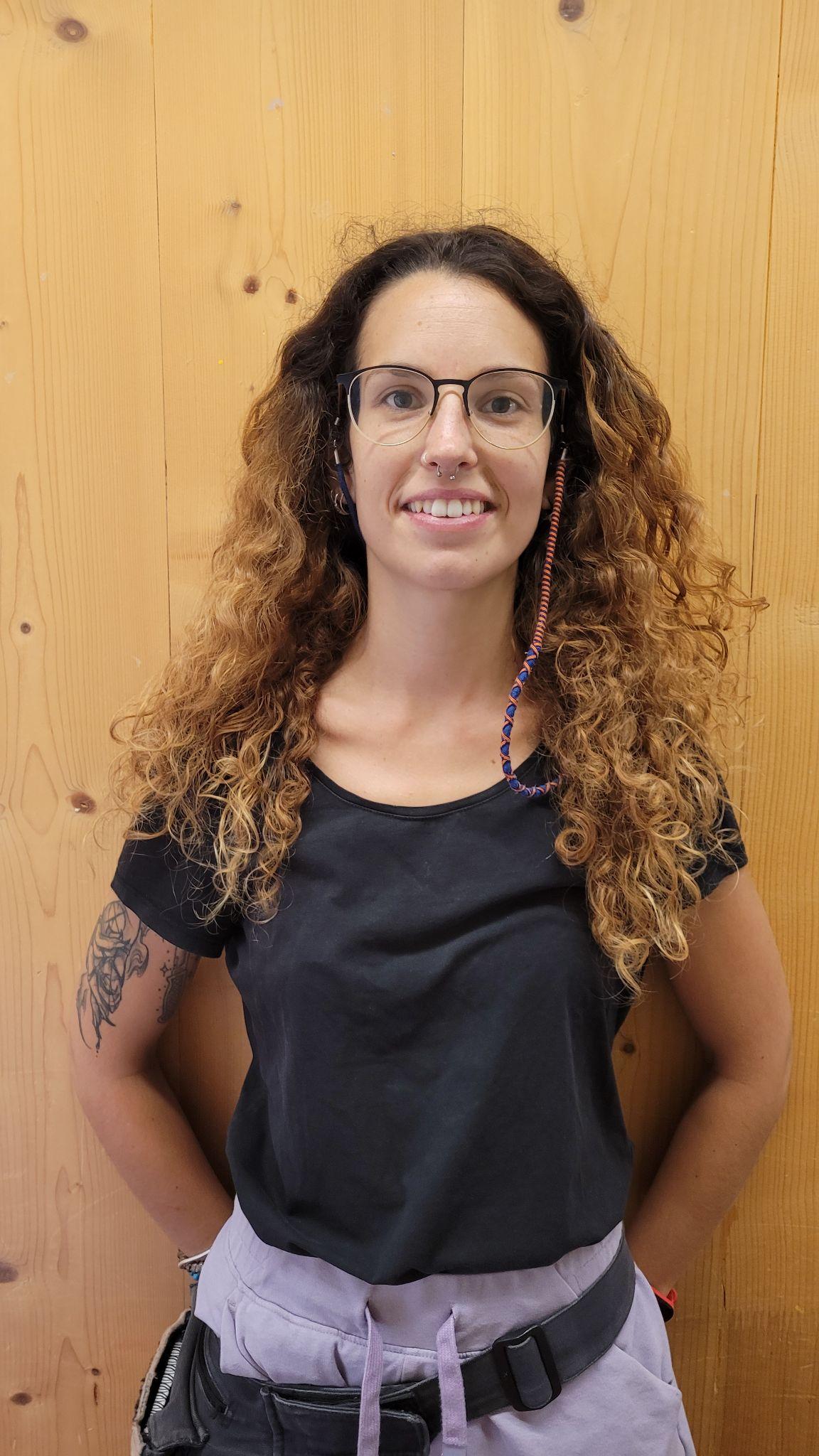 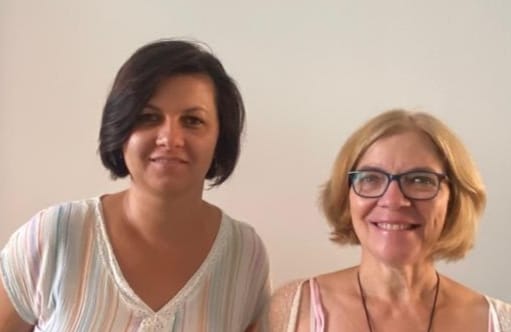 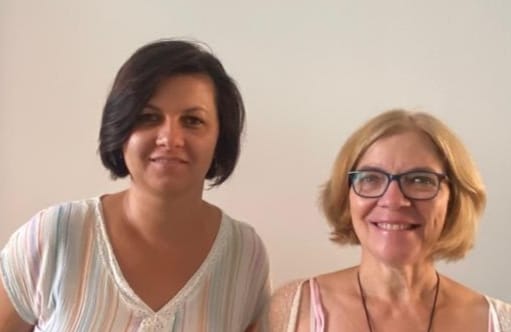 MARIA (música)
BLANCA (psicomotricitat)
LAIA  (anglès)
LAURA  (A.D.)
NÚRIA (tutora)
LORI (auxiliar)
NOELIA (educadora)
2. CALENDARI DE CURS
Dies de lliure disposició:
Inici de curs: 5 de setembre
Vacances de Nadal: del 22 de desembre al 8 de gener
Setmana Santa: del 3 al 10 d’abril
Inici jornada intensiva: 5 de juny
Fi de curs: 22 de juny
31/10/2022, dilluns (29-30-31-1)
09/12/2022, divendres (8-9-10-11)
17/02/2023, divendres (17-18-19)
02/03/2023, dijous (2-3-4-5)
29/05/2023, dilluns (27-28-29)
3. HORARI
SETEMBRE
començar el dia 5 setembre
infantil i primària   8'45 a 12'45h (dilluns a divendres)

OCTUBRE A MAIG
infantil i primària   8'45 a 12'30 i 14'45 a 16'15 (dilluns, dimarts, dijous, divendres)
                                 8'45 a 12'45 (dimecres) TARDA COBREIX ESPAI MIGDIA
HORARI I5A
HORARI I5B
4. ENTREVISTES
Una al curs (mínim)
Telemàtiques o presencials
Horaris:
i5 A → Dijous 9:45 a 10:45
i5 B → Dijous 11:15 a 12:15
Podeu demanar sempre que vulgueu una entrevista a través de Dinantia.
5. METODOLOGIES D’APRENENTATGE
Projectes / Centres d’interès
Lectoescriptura (Capsa dels sons)
Innovamat
Racons
Ambients
Projectes / centre d’interès:
Potenciar l’aprenentatge significatiu, partint dels interessos dels infants i els seus coneixements previs.
Continuar amb el treball per projectes com a i4:
Projecte del nom de la classe.
Projectes d’entorn i estacions.
Projecte artístic (Antoni Tàpies).
Projectes d'interessos puntuals.
[Speaker Notes: Sílvia]
Lectoescriptura:
Donar sentit a la lectura i l’escriptura.
Continuem amb el treball dels  sons:
Consciència fonològica.
Capsa dels sons (relació so i grafies)
Continuar el treball de lectoescriptura a través de l’escriptura lliure i acitivitats de gust per la lectura
LLIBRET DELS SONS (FONÈTIC)
Innovamat:
L’aula de matemàtiques ha de ser un entorn inspirador que els conviden a aprendre i a desenvolupar tot el seu potencial.
Tallers: construïm el coneixement a través de la descoberta i la manipulació.
Espais: Fomenten l’autonomia i es basen en el joc lliure i la motivació dels infants per resoldre un repte. Fomentant situacions  d’aprenentatge globals i significatives. 
Vida d’aula: enriquim amb mirada matemàtica petits moments del dia a dia amb rutines, jocs, contes…
Racons:
L’alumnat participa activament en el seu aprenentatge i pren consciència de les seves possibilitats, accepta i aprèn dels seus errors.
Diferents tipus de racons:
Racons de treball : mates, llengua, psico/fina, creatiu, grafisme…  
Racons de joc.
[Speaker Notes: Racons]
Ambients:
Fomentar l’aprenentatge entre iguals, l’autonomia, la interrelació, la creativitat, etc.
9 ambients
1 tarda a la setmana 
Internivell (i3-i4-i5)
Lliure circulació
ESPECIALITATS
MÚSICA
ANGLÈS
PSICOMOTRICITAT
Música:
La música desvetlla la sensibilitat de l’infant i el gust per les diferents manifestacions artístiques.
Estarà present en molts moments dins l’aula i hi haurà un període específic de música on treballarem:
Les qualitats del so 
Ritmes 
Audicions 
Cançons 
Danses
Anglès:
Ens apropem a una llengua estrangera de forma lúdica, afavorint-ne la familiarització.
Es treballa l’anglès a través de:
Jocs, cançons, contes, cantarelles, rutines d’inici i fi de sessió...
Per aconseguir que els infants:
Es familiaritzin amb la llengua (sons, entonació, vocabulari, estructures lingüístiques bàsiques…).
Es desperti l’interès per la cultura anglesa.
Psicomotricitat:
“El moviment i el cos és a l’infant allò que el llenguatge és a l’adult”
Iolanda Vives (psicomotrista)
Es treballa la psicomotricitat a través de:
Propostes flexibles/racons.
Fases de la sessió:
Conversa inicial
Desenvolupament de la sessió
Recollida 
Posada en comú
Roba còmoda i sabates de velcro
ACTIVITATS AMB FAMÍLIES
ELS OFICIS
MALETA VIATGERA
L’ofici:
Activitats per potenciar el coneixement d’un mateix i l’expressió oral. Partint de coses properes i significatives per ells.
Continuitat “Protagonista” i “ Expert”
Triar un ofici proper a l’infant (pare, mare, avis, avies…)
Explicar-li a l’infant per a que ho pugui explicar a l’aula i preparar un material o suport que l’ajudi en l’exposició oral davant del grup.
Maleta viatgera:
Activitats d’animació a la lectura.
Maleta viatgera: 
Una maleta amb contes, revistes infantils, jocs de taula…
S’emporta el divendres i s’ha de retornar el dijous de la següent setmana.
Té una llibreta per recollir les activitats i impressions que visqueu amb la maleta i les seves històries.
6. TEMPORITZACIÓ
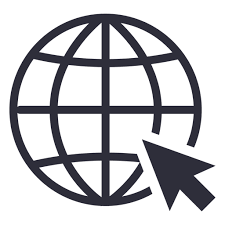 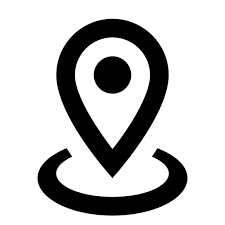 Colònies:
EL BOSC DE LA MASSANA
31-2 DE JUNY
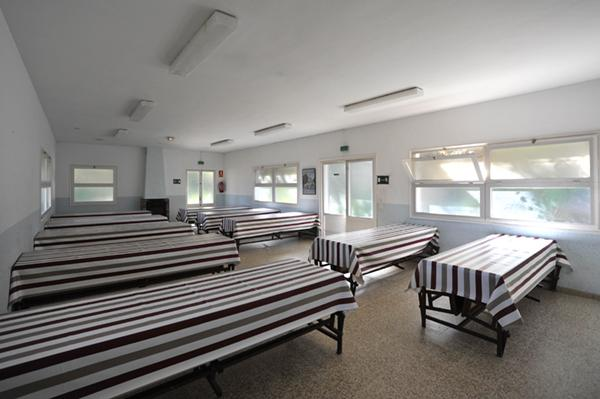 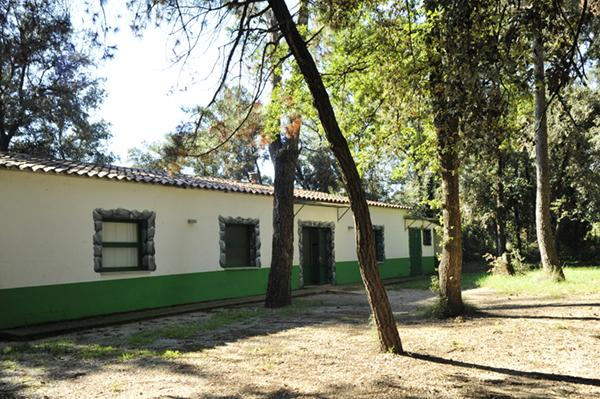 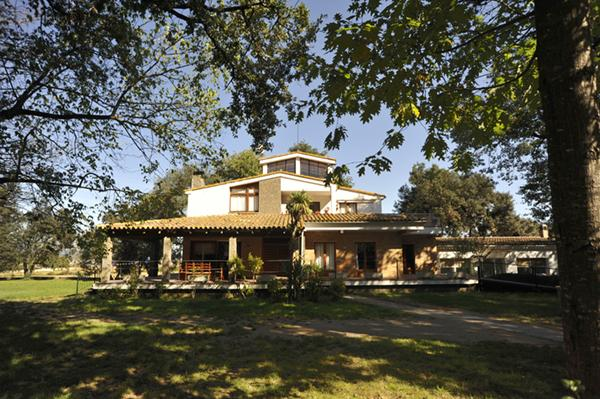 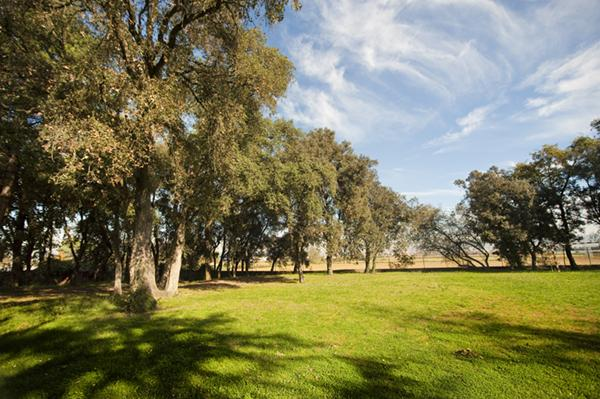 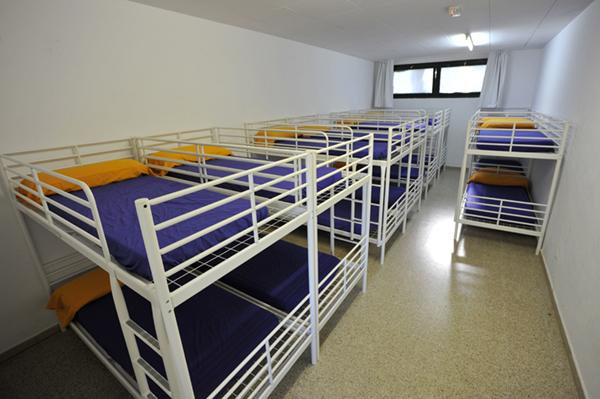 7. INFORMACIONS GENERALS
DINANTIA: ús i horari (de 8:00 h a 18:00 h)
Informes 
Recull de feines 
Esmorzars (saludable, petit, en carmanyola i no dur envasos)
Administració de medicaments (en paper la recepta)
TOT marcat amb el nom
Què cal dur:
Roba de recanvi (samarreta, pantalons, calces/calçotets, mitjons i calçat).
Cantimplora /Ampolla d’aigua.
Mocadors i tovalloletes. 
Samarreta blanca. (aniversari)
Bata o samarreta gran per plàstica.
Documentació:
Drets d’imatge.
Administració paracetamol.
Autorització sortides d’entorn proper
Document reacció al·lèrgica (canvis).
Carta de compromís educatiu (nouvinguts/des)
8. PRECS I PREGUNTES
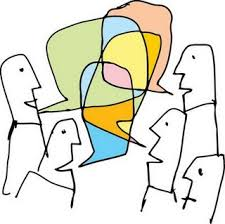